POWER AT SEA
POWER AT SEA
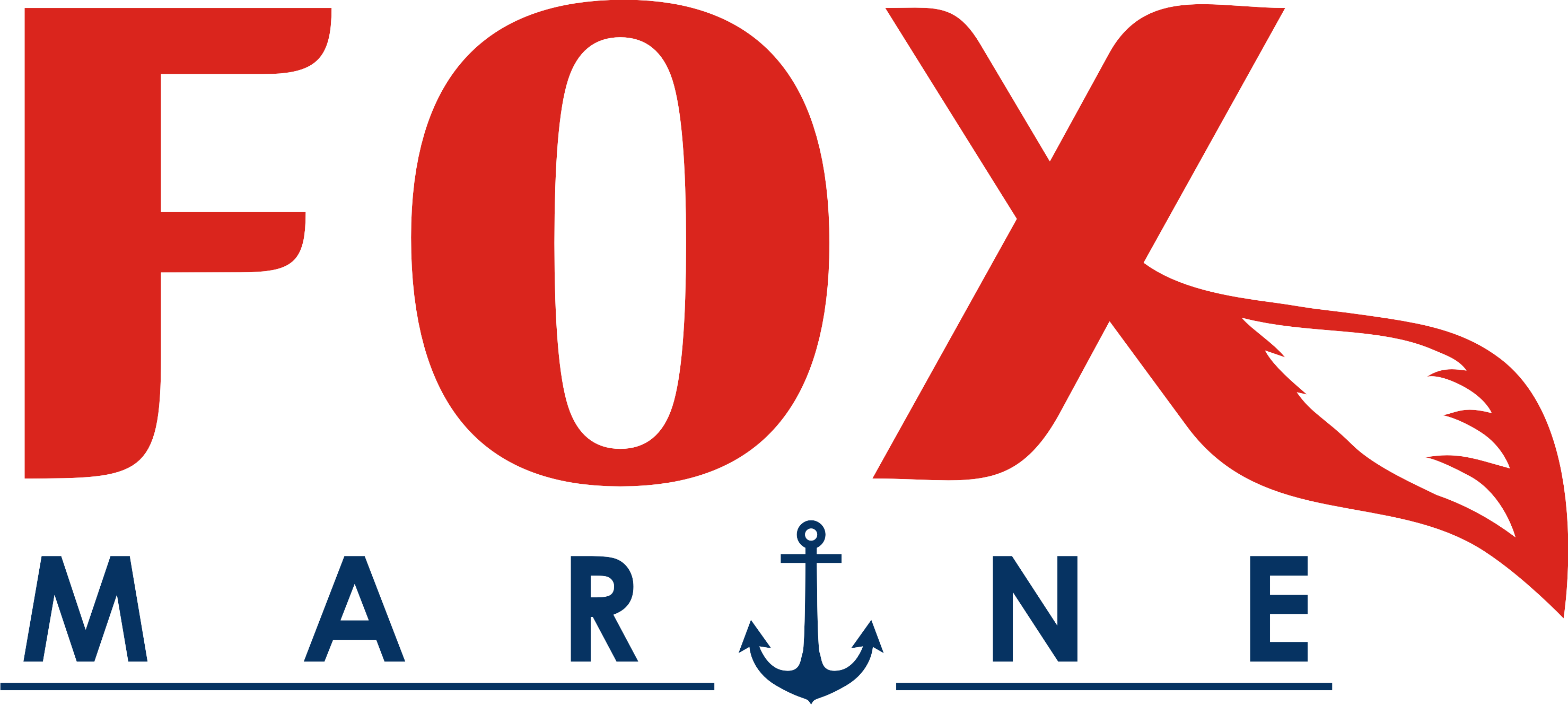 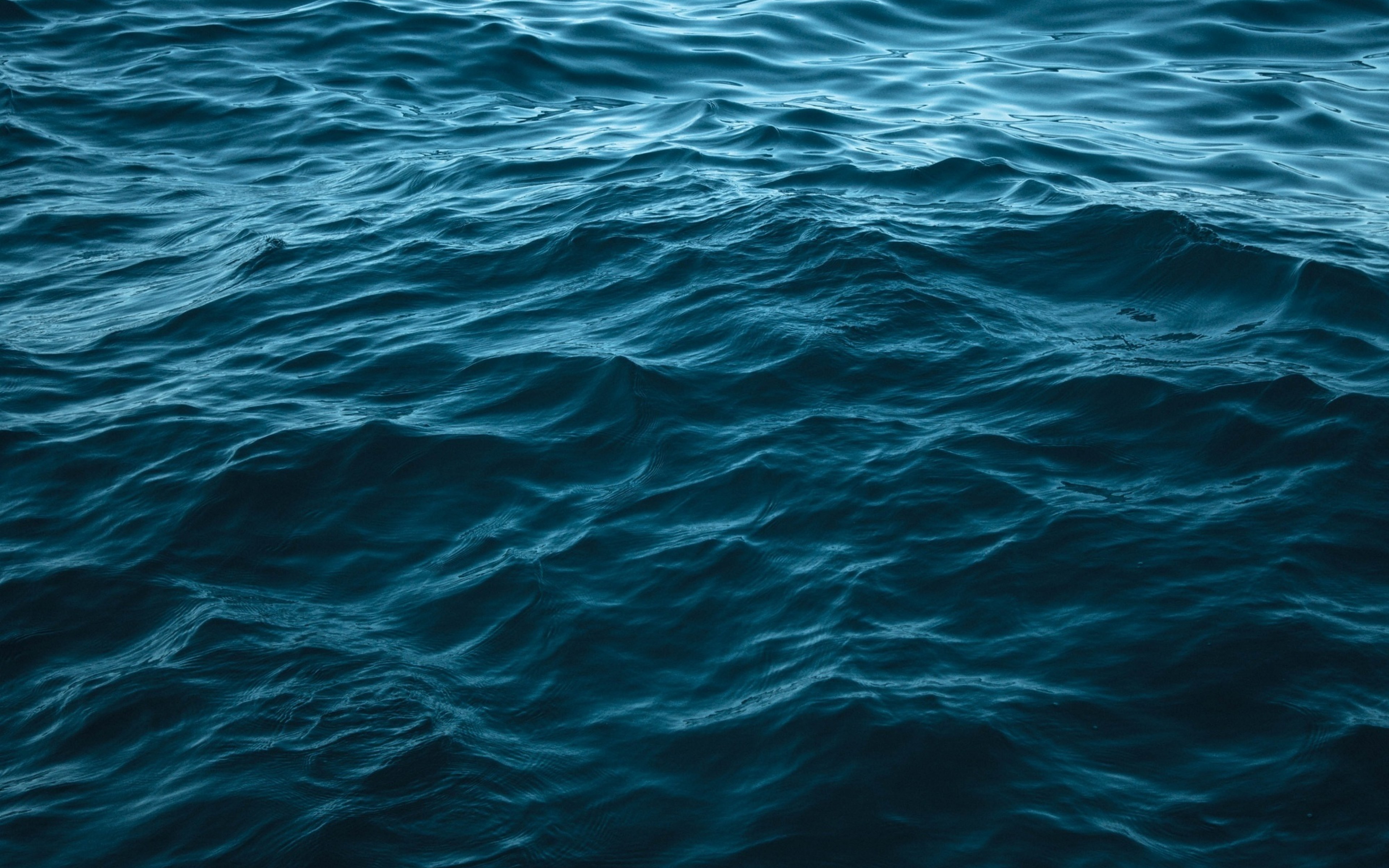 Presented by
Dustin Fox
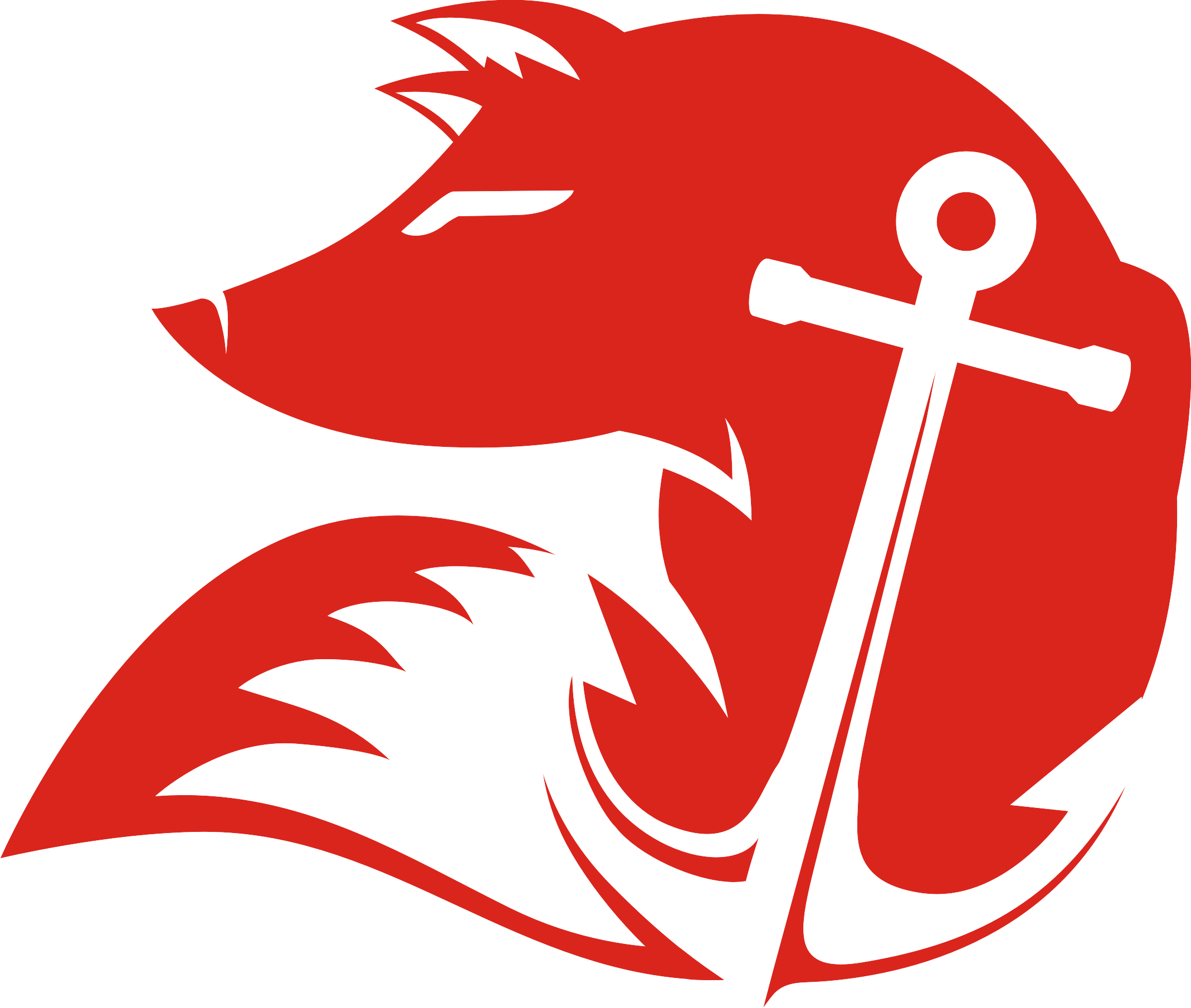 D u s t i n F o x
National Marine Electronics Association Member
ABYC Certified Marine Electrical Technician
CMET Certified
FCC GROL Licensed
15+ Years Marine Industry Experience
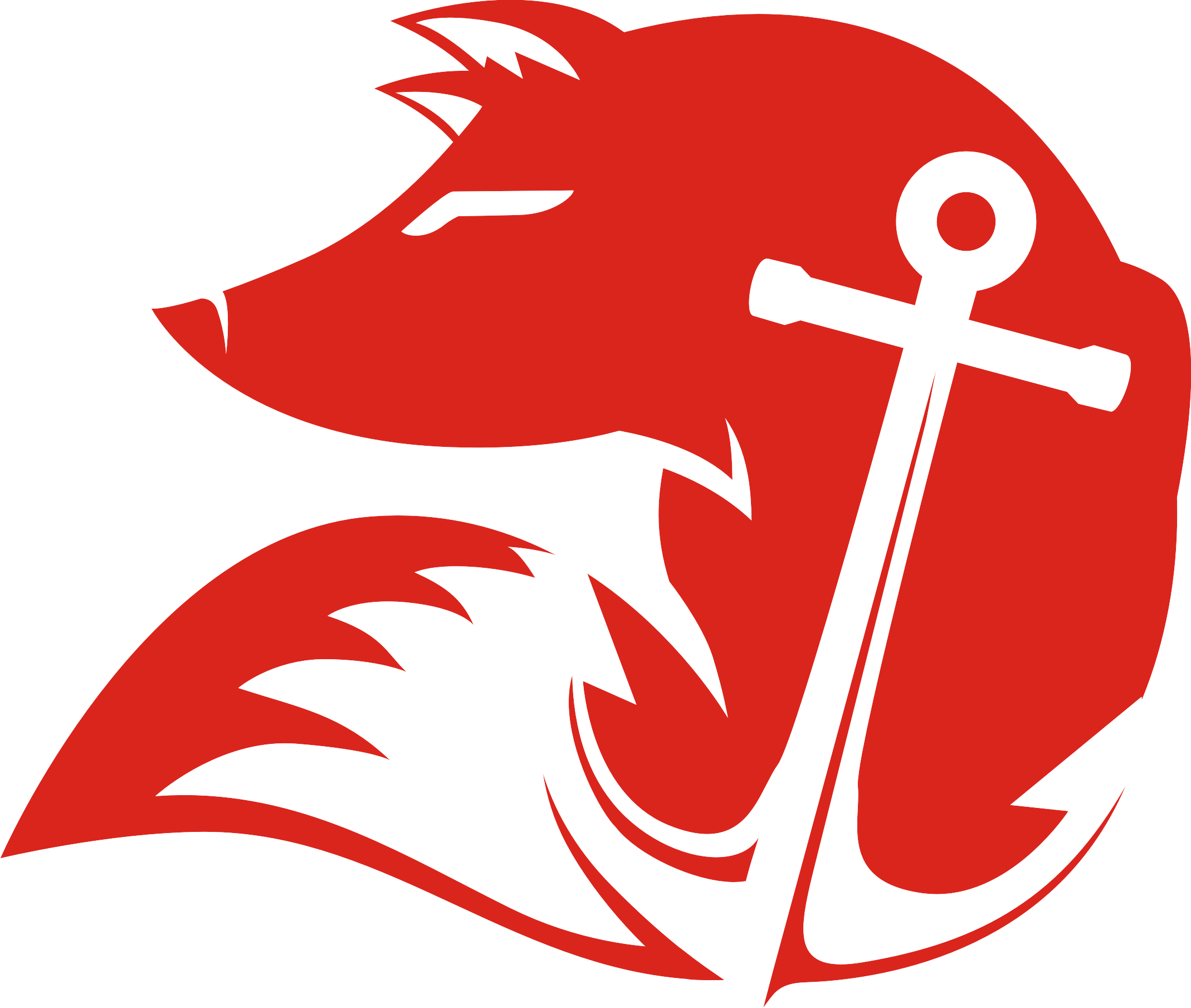 POWER MANAGEMENT
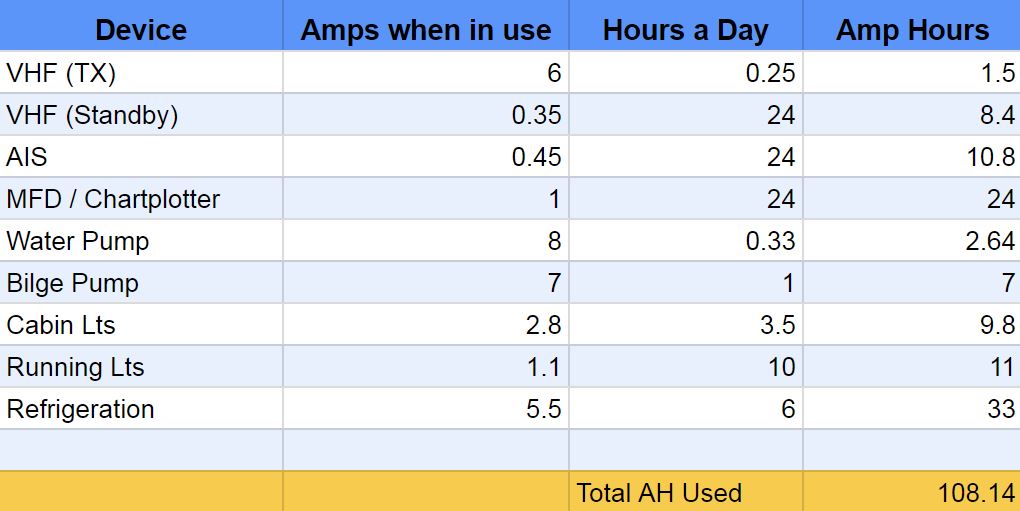 STATE OF CHARGE
vs.
VOLTAGE
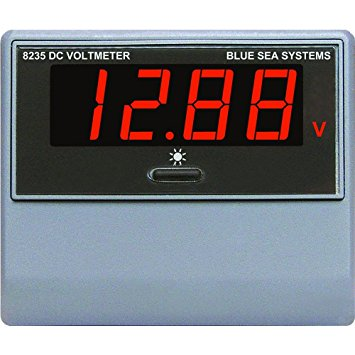 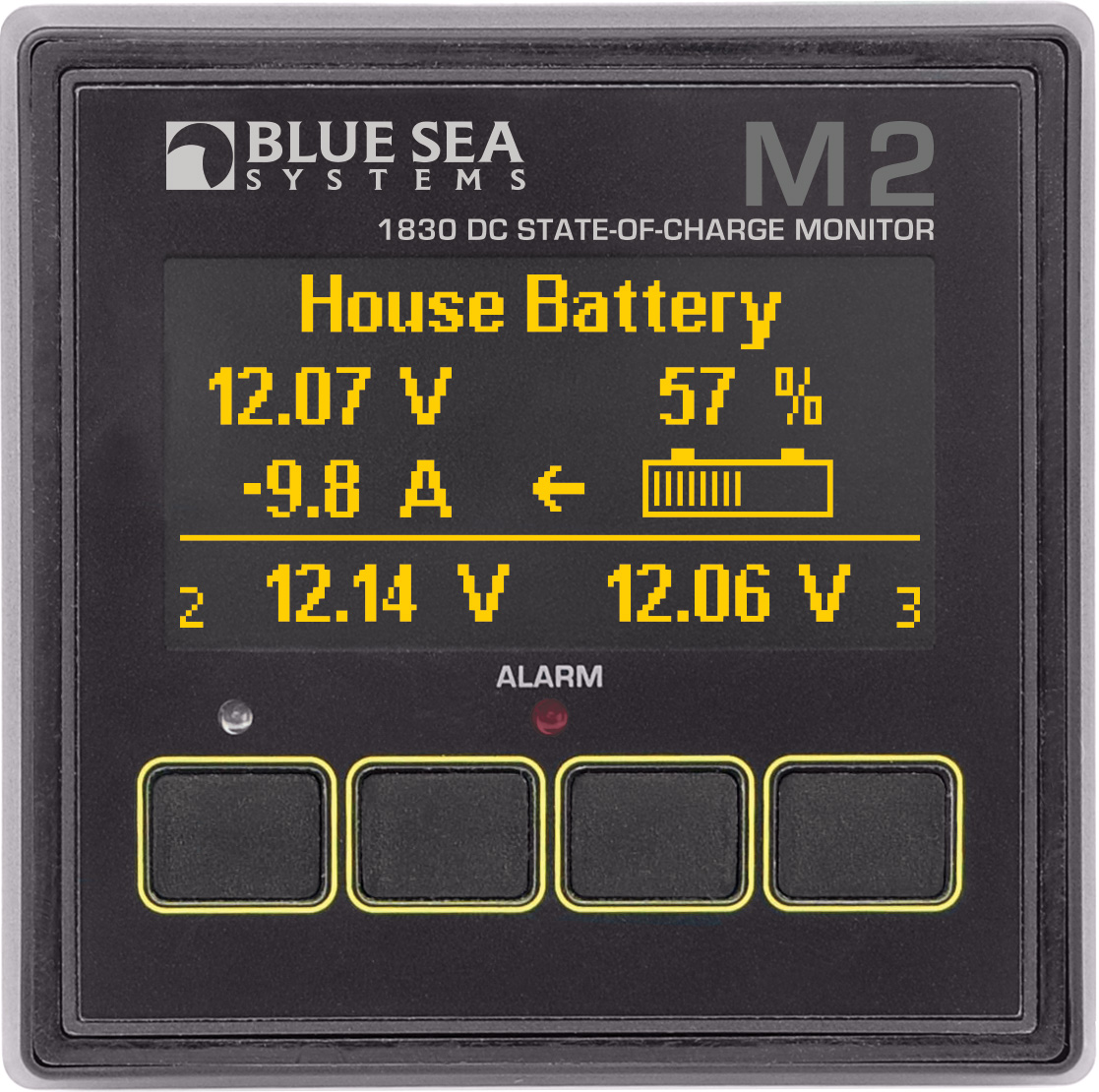 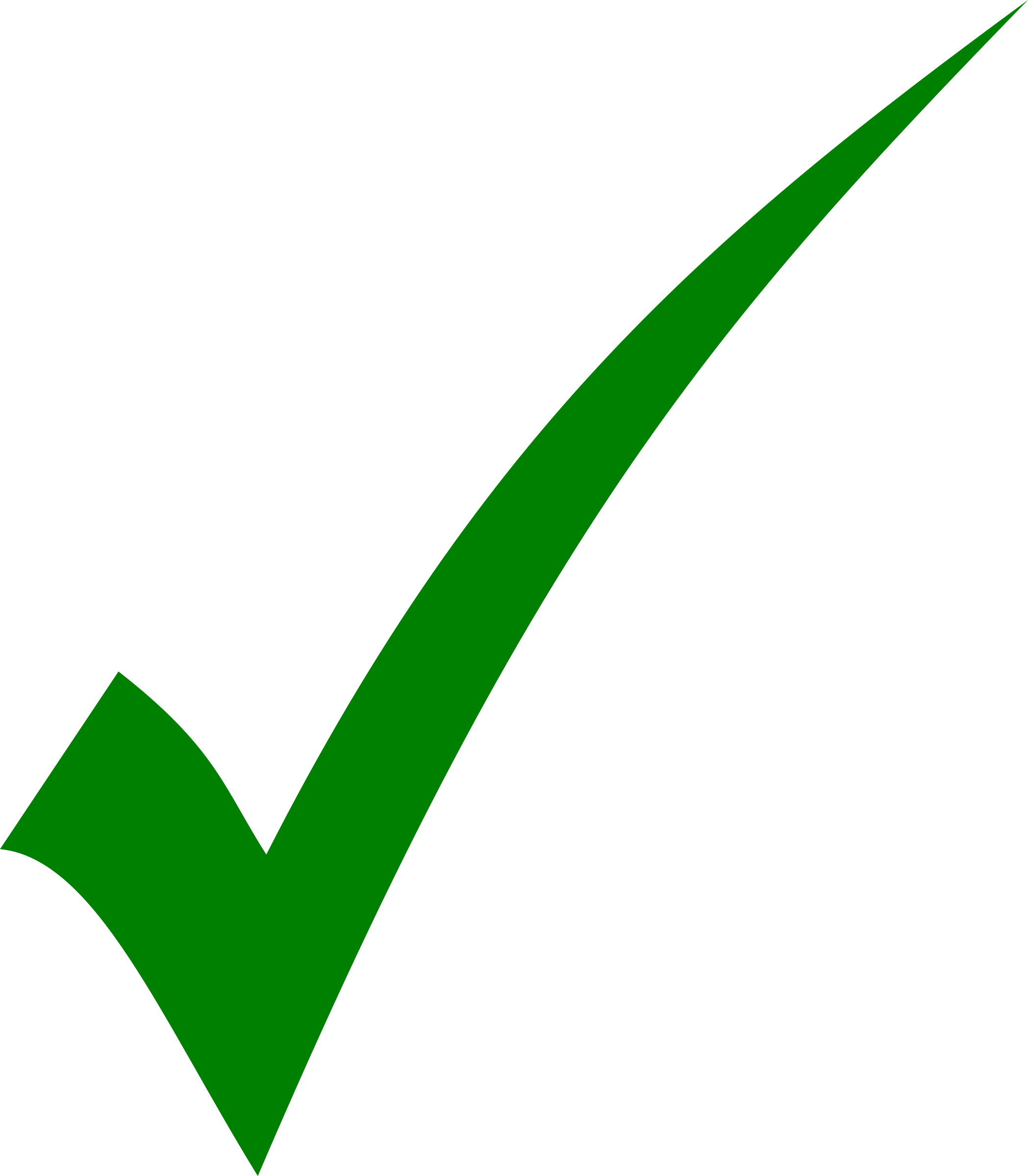 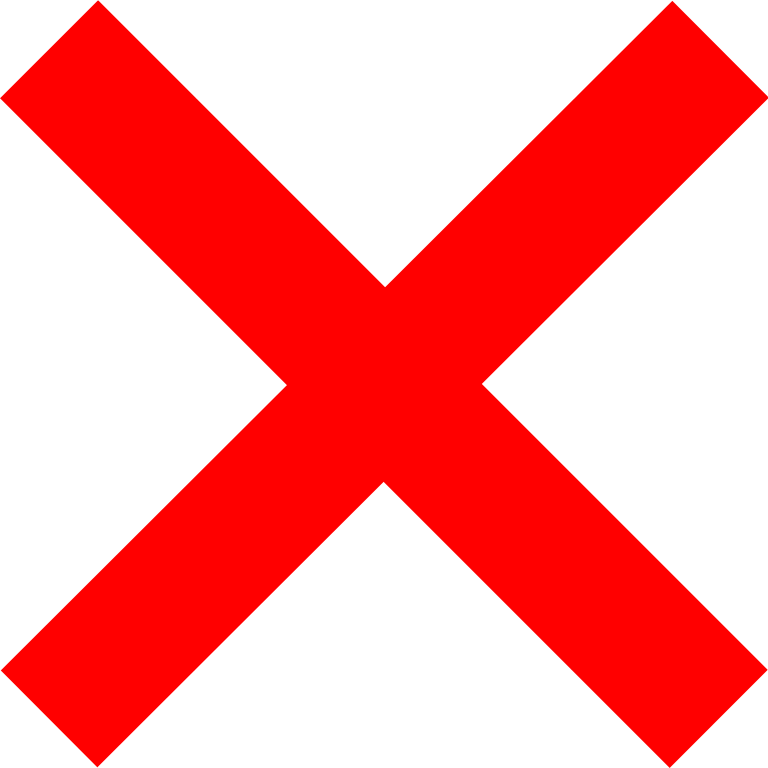 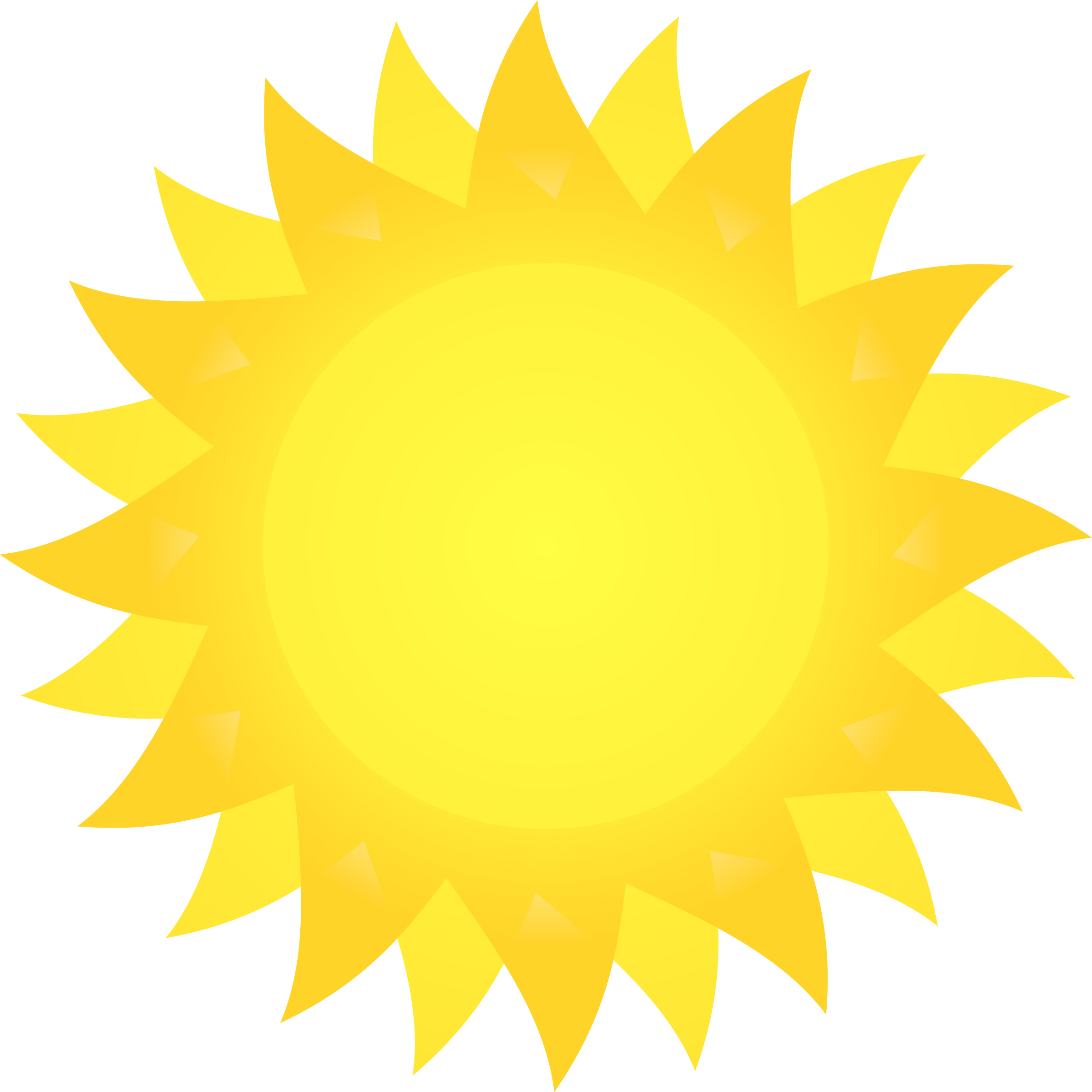 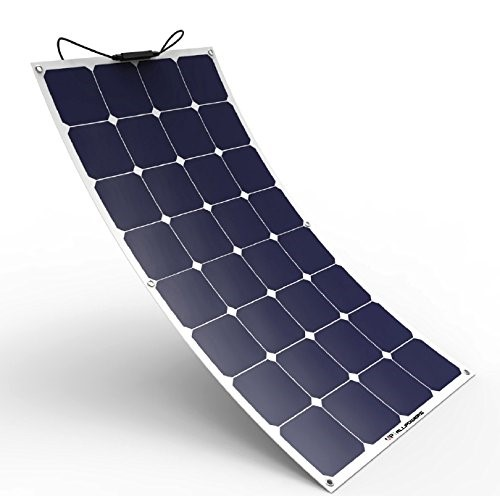 A:  How much can you fit?
Q:  How much solar do you need?
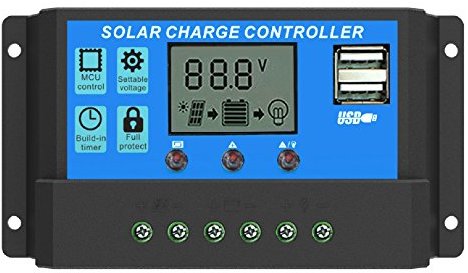 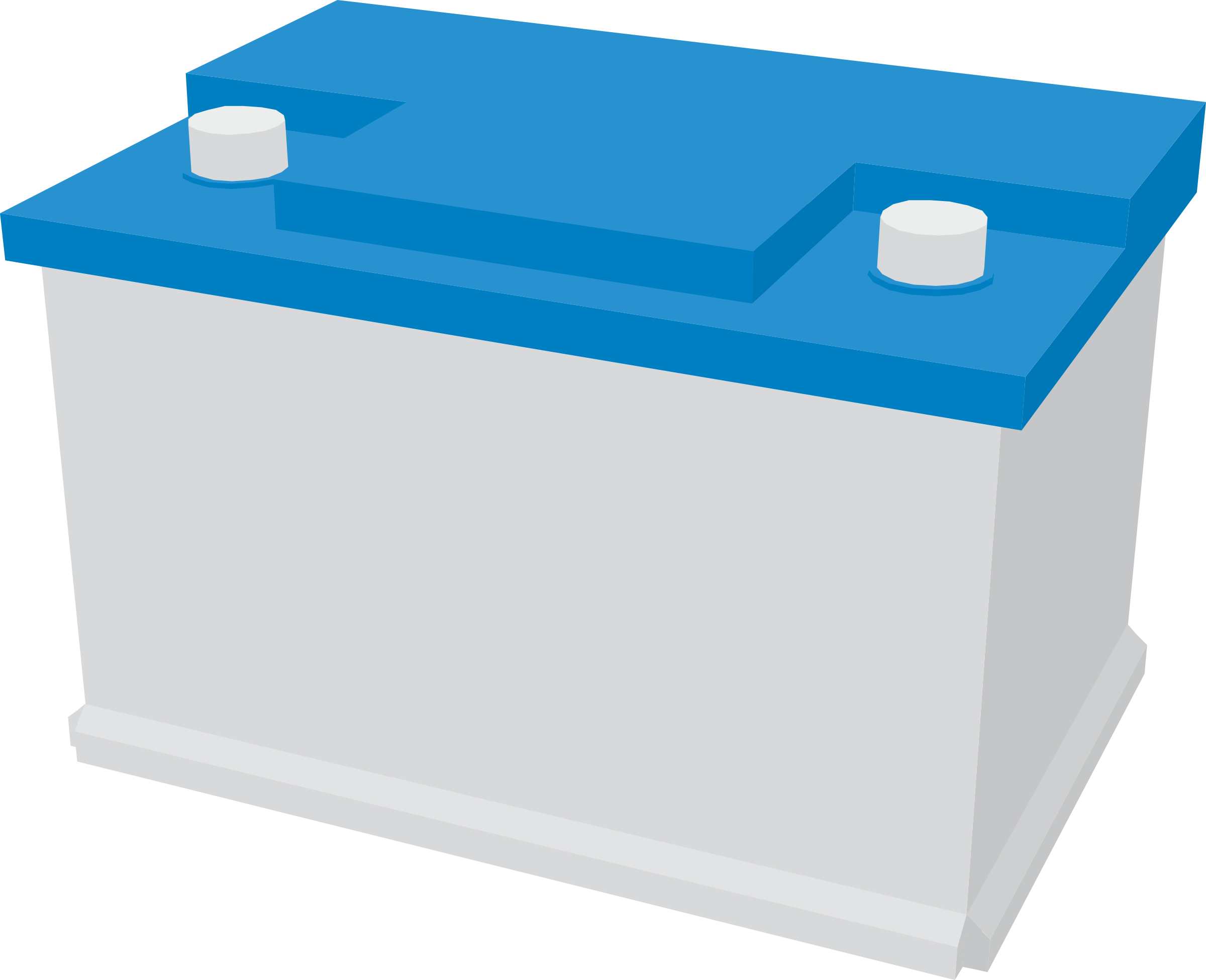 Hydrogenerator
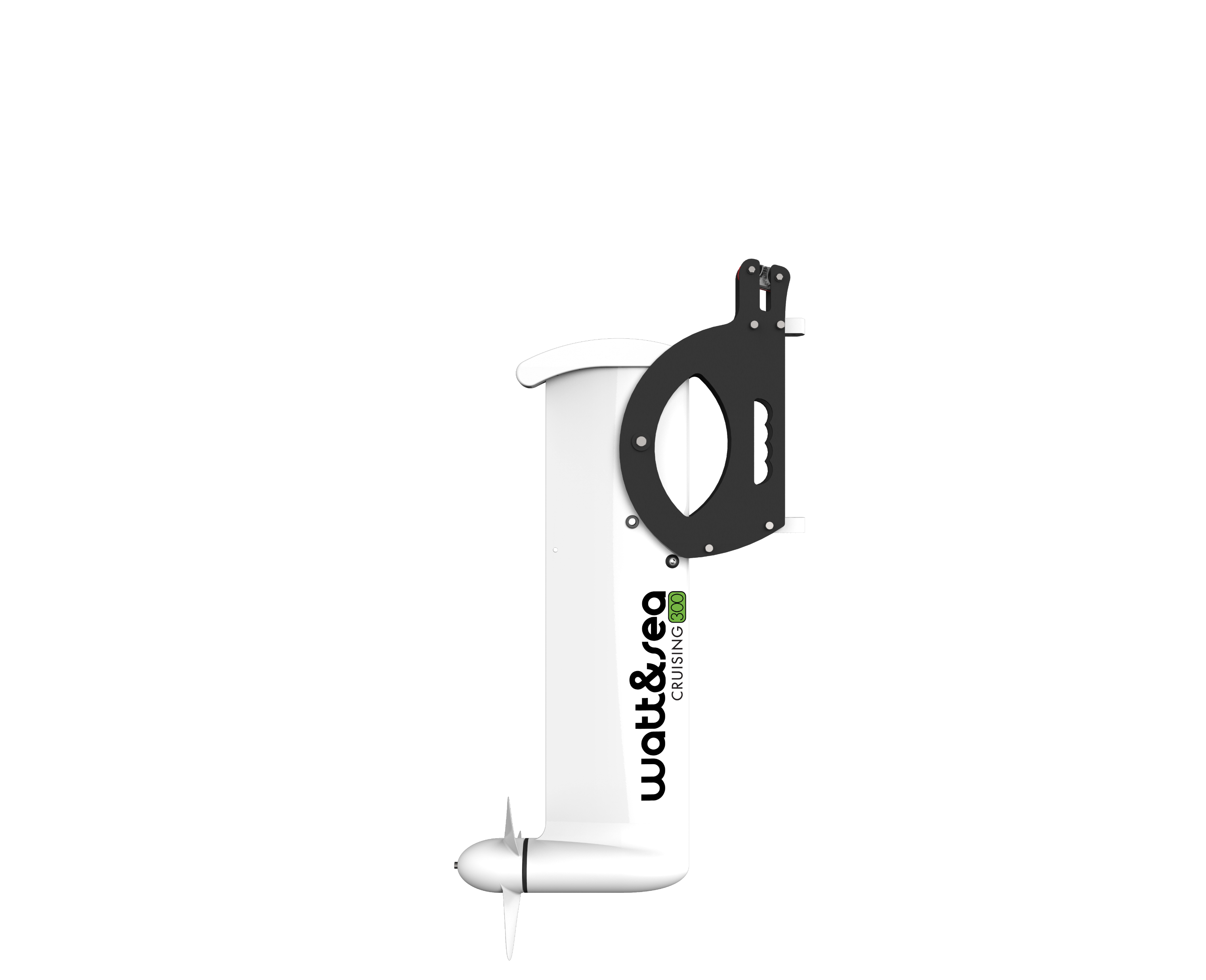 REGULATOR
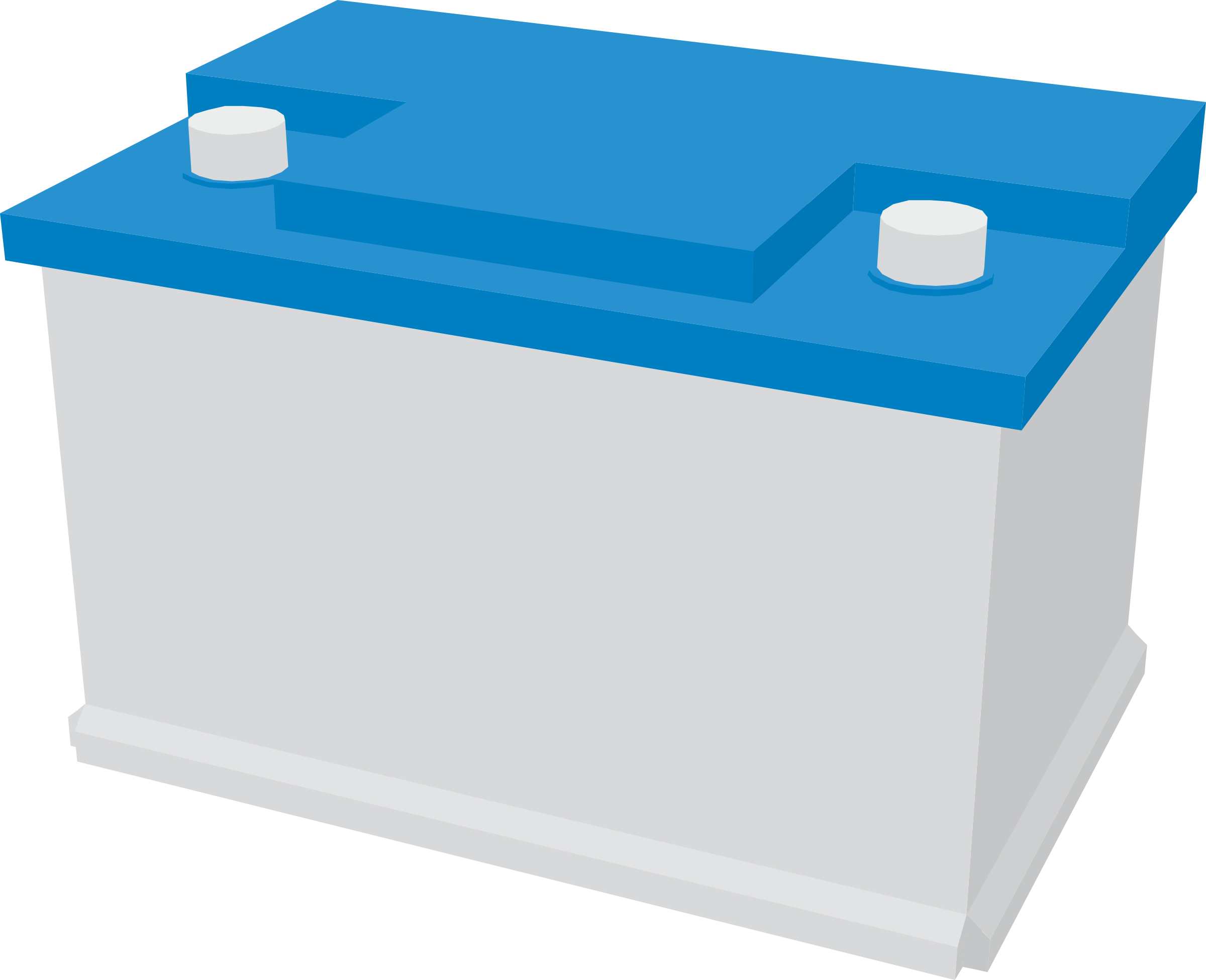 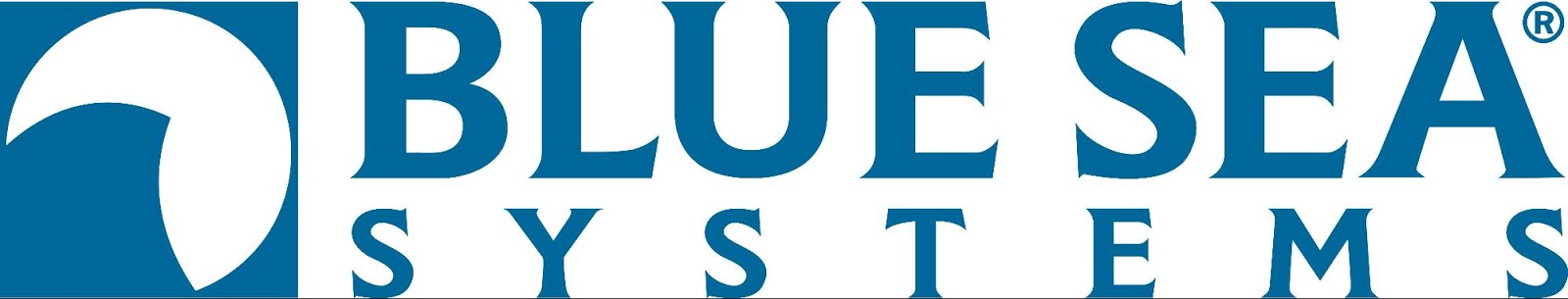 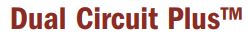 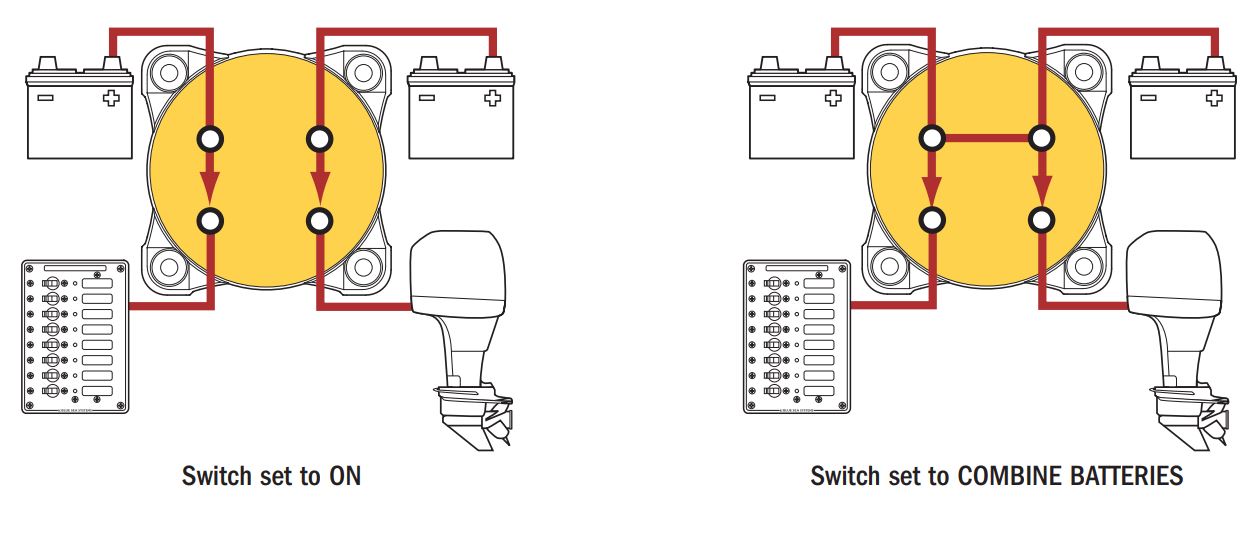 A
N
P
L
K
E
M
A
A
AND THEN
MAKE A BACKUP PLAN
Electrical  Panel
Engine
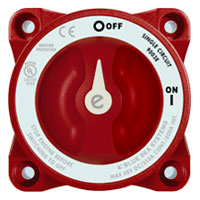 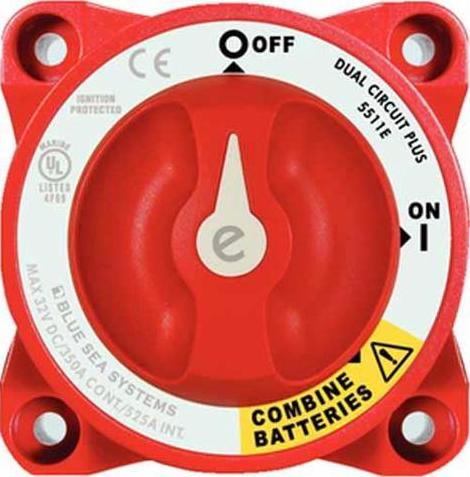 ON
ON
Engine Battery
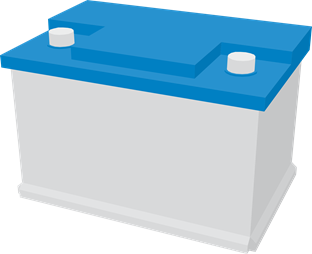 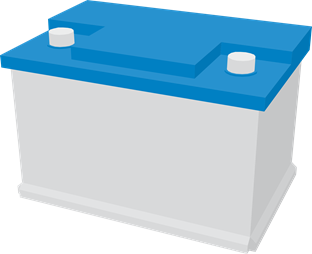 Engine Battery
House Battery
DC
Negative
Electrical  Panel
Engine
ON
COMBINE
Engine Battery
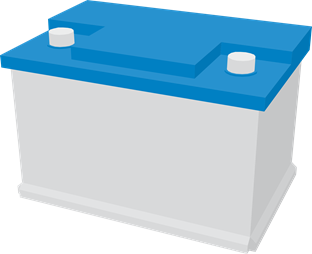 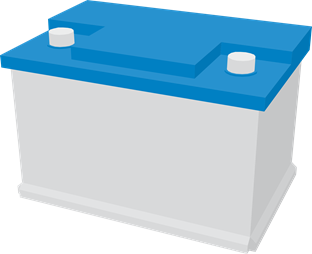 Engine Battery
House Battery
DC
Negative
Electrical  Panel
Engine
OFF
COMBINE
Engine Battery
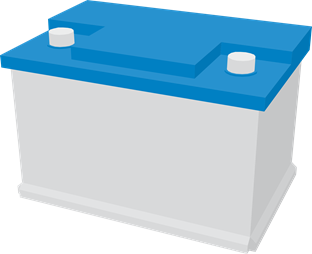 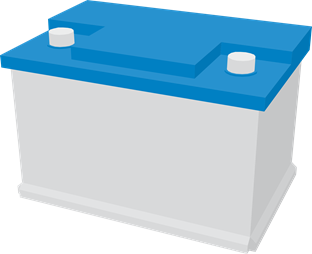 Engine Battery
House Battery
DC
Negative
Or you could...
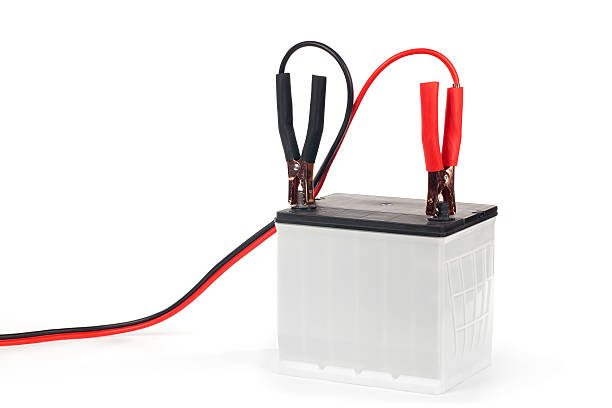 just wing it 
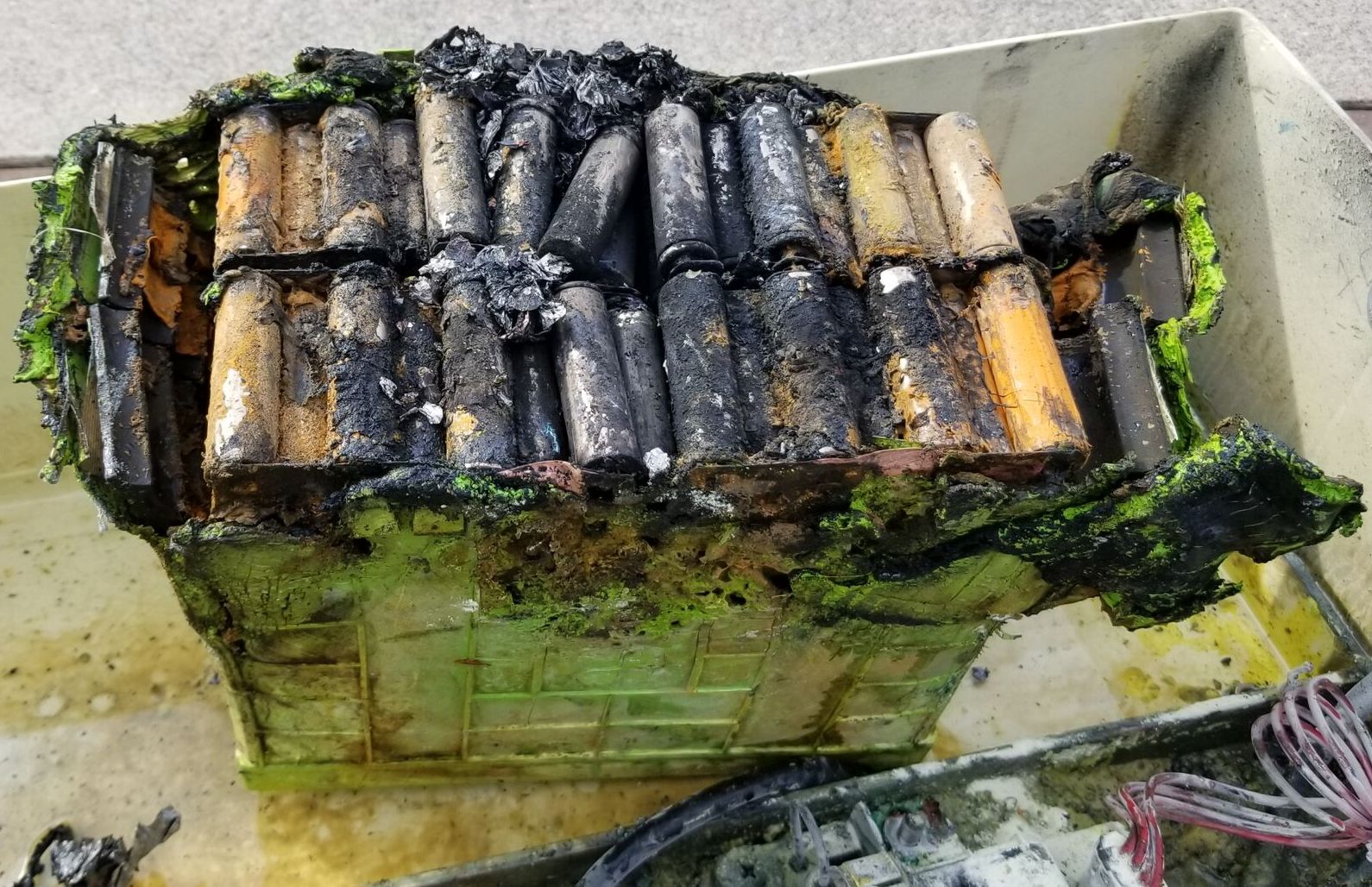 Lithium & Safety
Setting New Standards for Marine Lithium Batteries
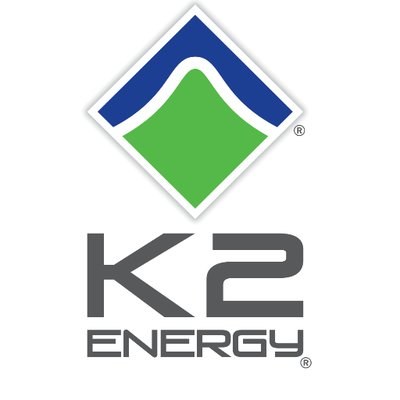 More than twice the life span of quality lead acid batteries
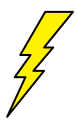 Light weight – 30lbs (111Ah)
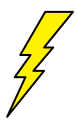 Consistent power over a wide range of states of charge
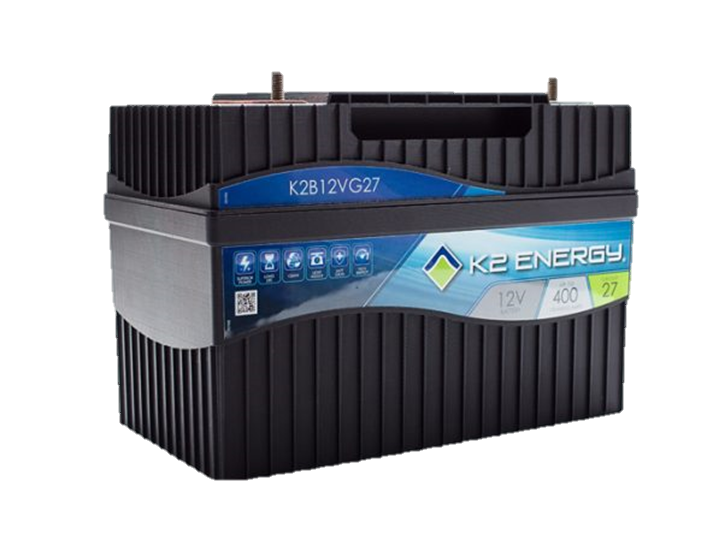 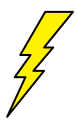 Waterproof – Rated IP67
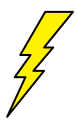 Withstands extreme temperatures – Rated for -40°C to +85°C
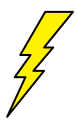 Internal battery management with shutoffs for safety
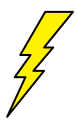 Short circuit protected
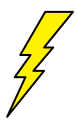 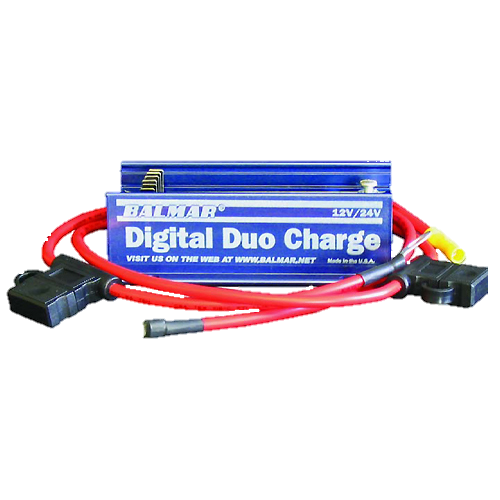 Accessorize
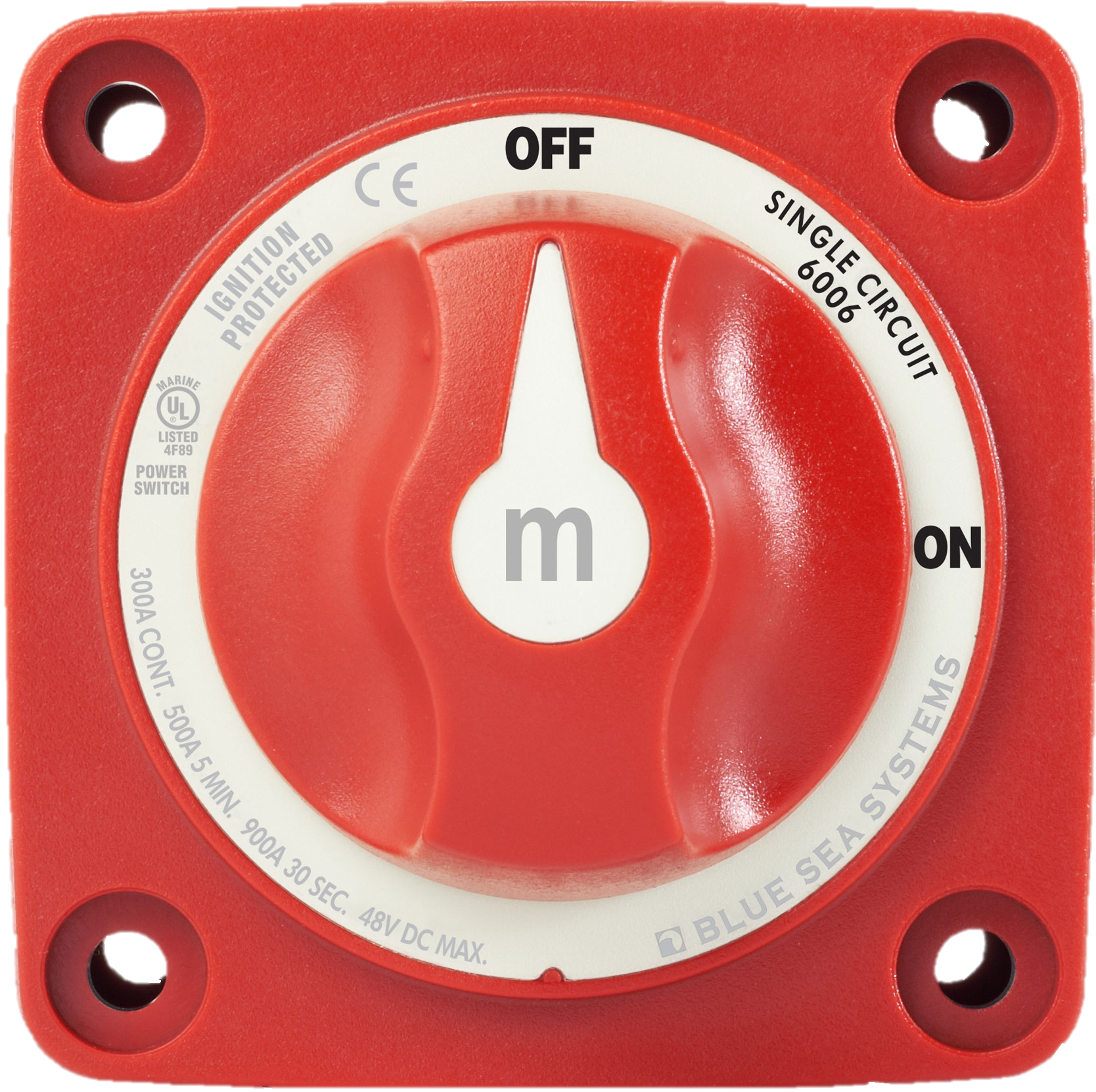 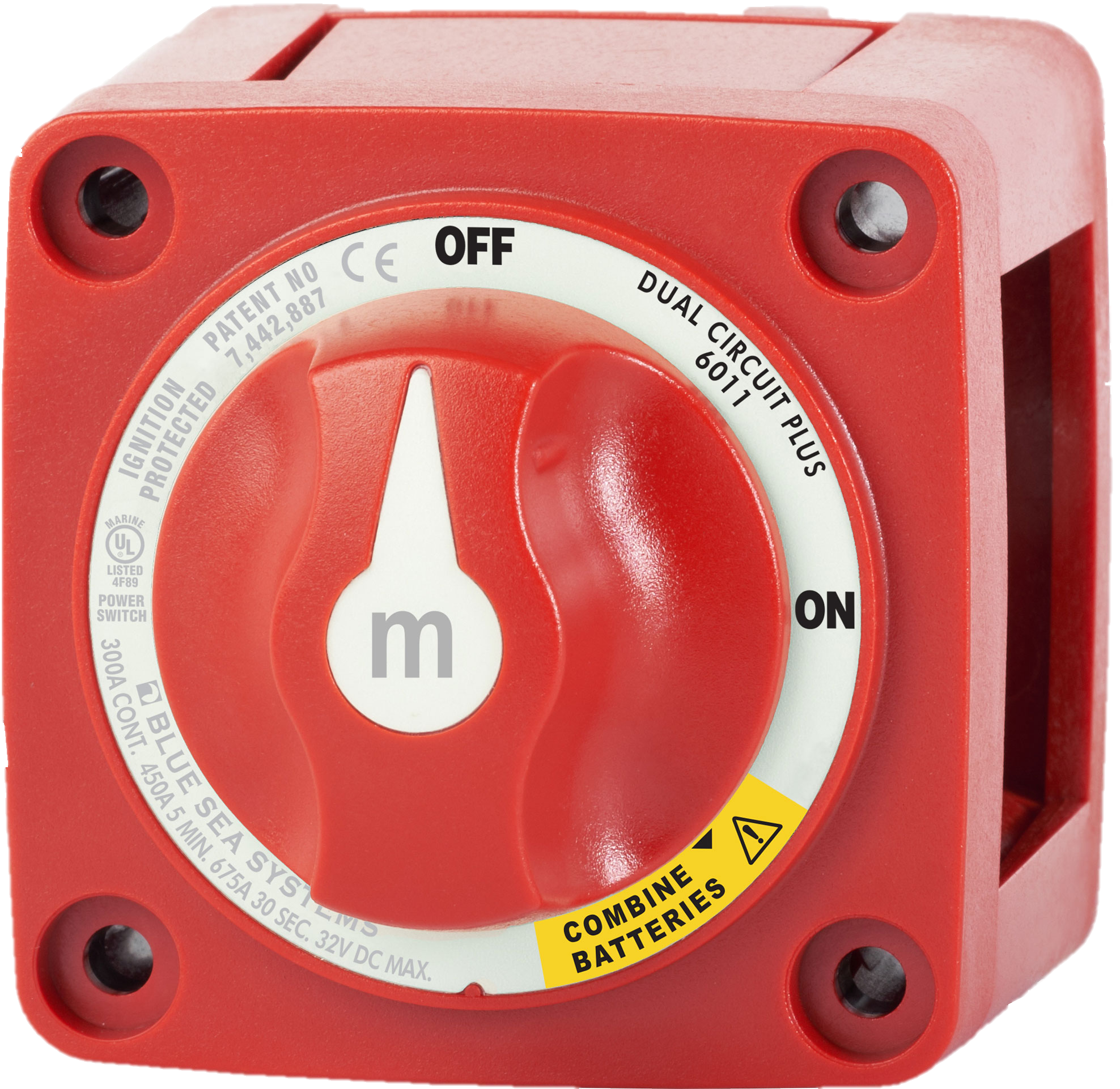 Balmar Digital Duo Charge
Blue Seas m-Series Mini On-Off Battery Switch
Blue Seas m-Series Mini Dual Circuit Plus Battery Switch
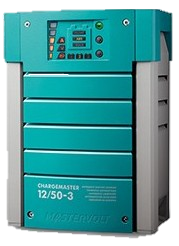 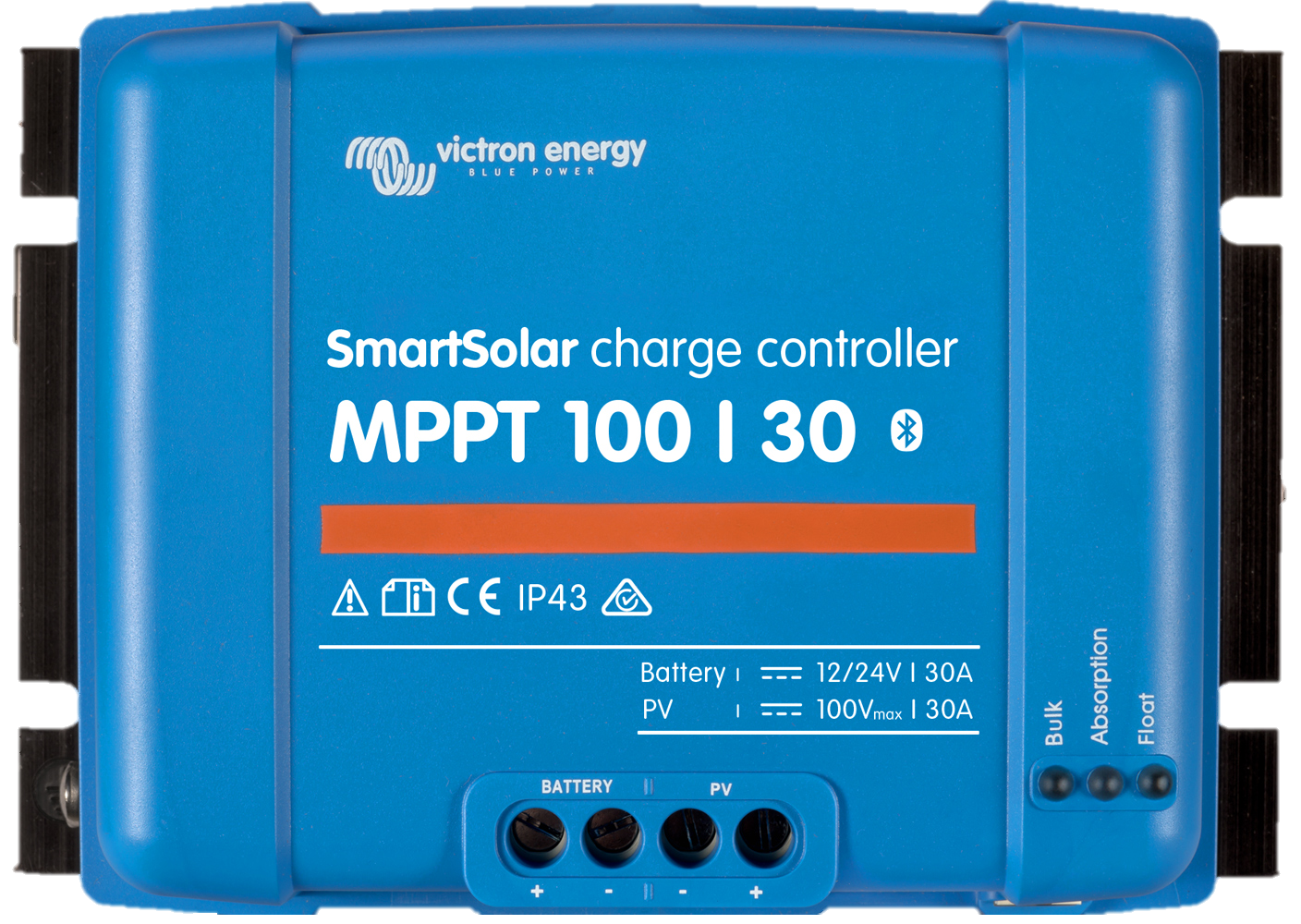 Programable Solar Charge Controller
Programable Charger
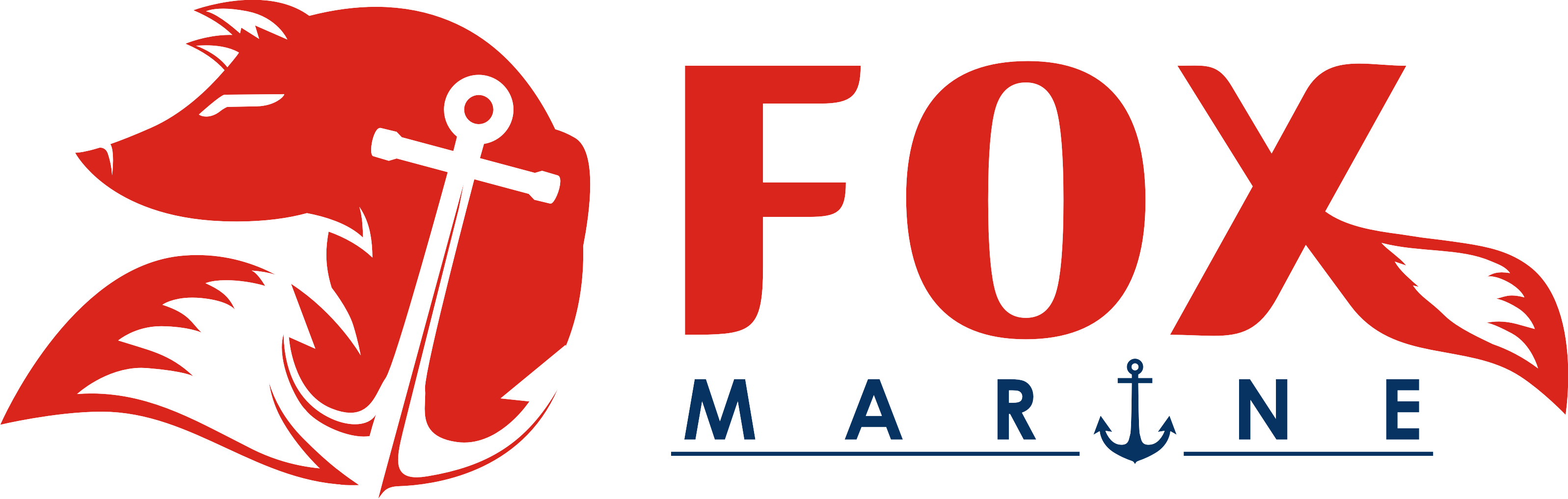 Located at KKMI

550 W. Cutting Blvd.
Point Richmond

(510) 868-5041       	www.FoxMarine.US

Dustin@FoxMarine.US